Home to School/College Travel Assistance Policy Public Consultation
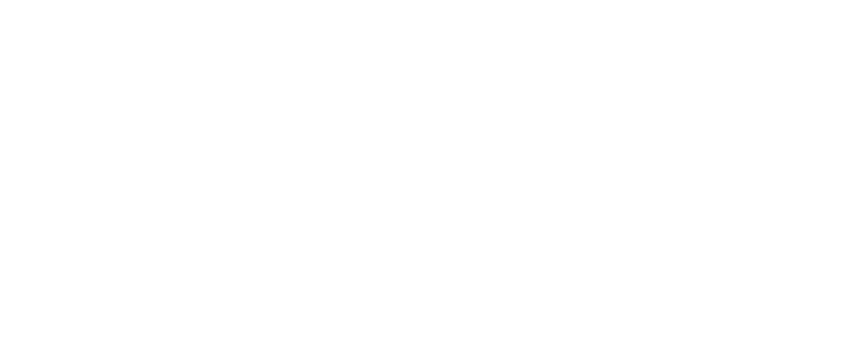 Introduction
We are inviting everyone to provide your thoughts and opinions on our proposed changes to Slough Council’s Home to School/College Travel and Transport Policy.   

To view the full proposals and give you feedback, please visit:
https://www.slough.citizenspace.com/transport/travel-assistance-policy 

Your feedback will be used to inform the Council’s decision in September 2022 on a new Home to School/College Travel and Transport Policy.
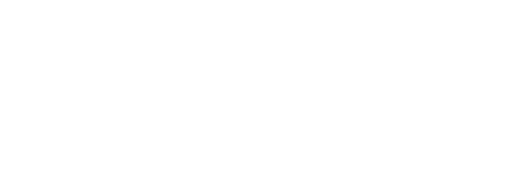 [Speaker Notes: Good Morning/Afternoon/Evening, welcome to one of our public engagement events supporting the live consultation for Home to School/College Travel and Transport.

You can access information about the consultation and access the online survey using the web address.

We encourage everyone to complete the survey, feedback received will be reviewed and used to inform the Council when deciding on any changes to be made the the existing Home to School/College Travel and Transport Polcies.]
Public Engagement Events
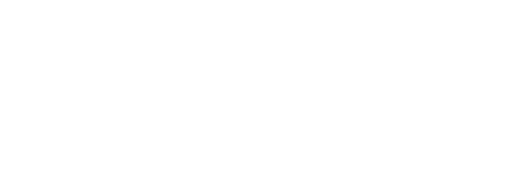 [Speaker Notes: We are holding 5 public engagement events and releasing a pre-record presentation of these slides as part of the consultation. We are also engaging directly with Schools, parent/family groups, and other professionals to discuss the proposals.]
Consultation Process/Timescales?
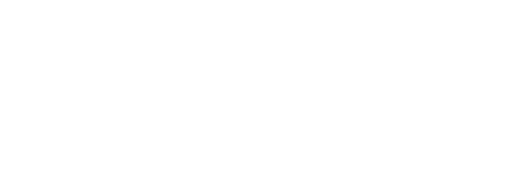 [Speaker Notes: Any changes to policies will not be agreed until September 2022 at a Cabinet meeting. 

The consultation closes on the 21st of July, after which reponses to the survey will be analysed and presented to both the Council’s scrutiny panel and Cabinet.

If agreed, it is possible that some operational changes may be introduced during the 2022/23 academic year. Eligibility changes are not likely to take effect until September 2023.]
What are our statutory duties?
Parents have a legal duty to ensure that their statutory school-aged children (5-16) attend school regularly and to make any necessary arrangements to ensure that they attend school.

Local authorities have a statutory duty to make suitable arrangements to provide free home to school transport for children of compulsory school age (aged 5-16)  to the nearest suitable school for their home address who meet the qualifying distance criteria which are:
2 miles or more for children below the age of eight
3 miles or more for children aged eight and above

This duty applies to all children whether they have SEND or not.  However, for those children who cannot reasonably be expected to walk to school accompanied by an adult because of their special needs or disability, they are entitled to free school transport regardless of the distance they live from school.
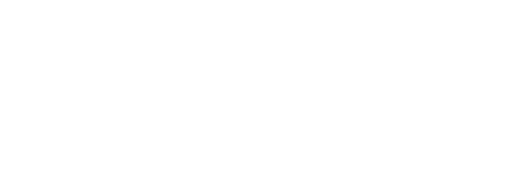 [Speaker Notes: The statutory duties on the Council relate to compulsory school age children (5-16), where travel assistance must be free. Children must also meet the statutory eligibility criteria, primarily living either over 2 or 3 miles and attending their nearest appropriate educational establishment. 

Where a child has SEND the distance criteria does not apply where the needs mean that it they cannot reasonably be expected to walk to School, accompanied by an adult where necessary.

If travel assistance is necessary and the child or young person who are not compulsory school age, under 5 years of age or over 16 then any provision does not have to be free, and a charge can be requested by the Council.]
How will the Council support Independence and flexible 
	travel arrangements?
We are seeking feedback through the consultation on measures to enhance take up of independent and flexible travel arrangements where appropriate
Proposal 1: Independent Travel Training
Individually assessed travel training, suited to the needs of the child
Proposal 2: Travel assistance bursary 
Potential for greater uptake of assistance for families to  make own travel arrangements, flexible to their requirements
Proposal 3: Use of collection points
Can provide a controlled step toward independent travel
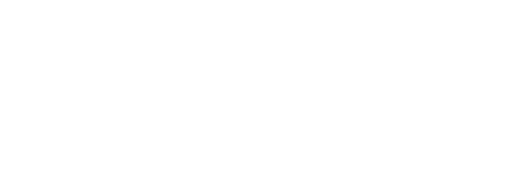 [Speaker Notes: The Council is looking to support independence and flexible travel arrangements through some operational changes to the existing policies.

Proposal 1 – Independent Travel training
Proposal 2 – Travel Assistance Bursary
Proposal 3 - Use of Collection Points]
Proposal 1:
Award Independent Travel Training as a travel offer
Change to available travel assistance option
The Council is proposing to make Independent Travel Training an active offer of travel assistance for children and young people with SEND who have potential to travel independently.

Children and young people will be identified following a needs assessment. Those identified will be expected to participate in the available training.
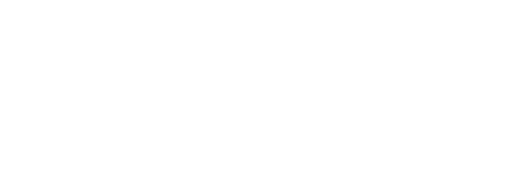 [Speaker Notes: The provision of Independent Travel Training as reasonable offer of assistance for those with potential to travel independently. Individuals expected to participate in travel training will be subject to needs based assessments. It is expected that approximately 10% of those eligible for travel assistance would be suitable for travel training. Training is typically on a 1 to 1 basis, the duration of training (number of sessions) is not fixed and will continue until the individual reaches the required standards and is assessed as able to safely travel independently.]
Proposal 2:
Introduction of a Travel Bursary as an travel assistance offer
Change to available travel assistance option
The Council will create a new travel option, a Travel Bursary. A Bursary payment will be made monthly (in advance) for the family/individual to make necessary arrangements to enable the family/individual to make their own travel arrangements to and from School/College.

The Council is seeking feedback in relation to this proposal and how  it should be structured to benefit families the most
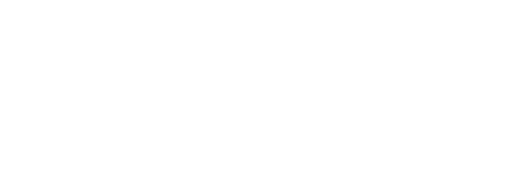 [Speaker Notes: The Travel Bursary, is a payment of an agreed sum to facilitate attendance/travel to a designated education establishment. 

Payments are expected to be paid monthly in advance direct to families who can then use the bursary to make appropriate arrangements.

This may include:

Transport arrangements – such as taxi, bus passes, fuel costs or vehicle maintenance
Care arrangements to support attendance

This option requires consent of the family before it can be accepted.]
Proposal 3:
Begin use of pick-up and drop-off points
Change to available travel assistance option
Where a needs assessment identifies a child/young person could access travel arrangements away from their home address, the child/young person will be expected to do so. Accessing their travel arrangement from an agreed pick-up and drop-off point.

Pick-up drop off points are not expected to be more than 1 mile from the home address. The average distance between home and a pick-up/drop-off point is likely to be nearer 300metres
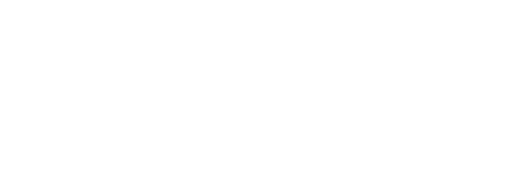 [Speaker Notes: Historically all transport use for the service uses Home collection and drop off arrangements.

The proposal looks to utilise locations away from the home address where it is identified that a child/young person is able to access an identified point, with an adult if necessary.

Localtions of collection points are expected to be around 300/400 metres from the home address in most cases, but could be up to a mile.

This option is used by a number of other Councils and is seen as a smaller step towards independent travel.

Children/young people expected to use a collection point will be identified following a needs assessment. It is expected that the number of children expected to be suitable for using a collection point would be up to 14%, Those not able/suitable to use a collection point would continue to access travel arrangements from their home address.]
How will the Council change eligibility requirements for 
	travel assistance?
We are seeking feedback through the consultation on measures to reduce discretionary provision and requirement for contribution towards travel costs
Proposal 4: Cease Faith and Same Sex Establishment Travel
Children will only be able to access travel assistance if the School/College is their nearest.
Proposal 5: Introduction of Contribution Charge
Young People who are in Post 16 education accessing travel assistance will be subject to a contribution charge
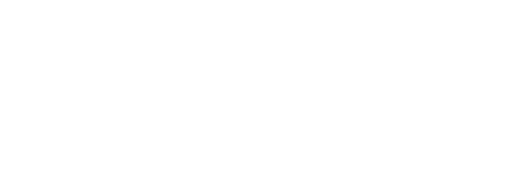 Proposal 4:
Cease Faith and Same Sex Establishment Travel
Change to travel assistance eligibility
Slough Council statutory obligation for travel assistance is to the nearest suitable establishment. Travel to a School on the grounds of faith or preference that is not the nearest School does not meet the statutory obligations of the Council.
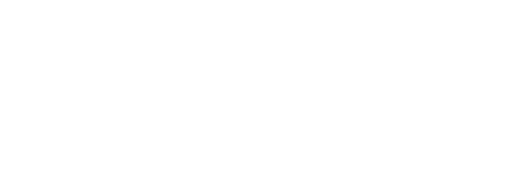 [Speaker Notes: Currently 20 children are in receipt of transport to either a Faith School or Same sex establishment.

For all cases there are closer schools to the home address than the faith or same sex school. This provision is over and above the statutory obligations of the Council.

Proposal looks to re-align this provision to reflect statutory obligations and ensure all users of the service only have assistance to their nearest suitable School.]
Proposal 5:
Introduction of Contribution Charge
Change to travel assistance eligibility
The is a statutory obligation on the Council to provide Free travel for children/young people of compulsory school age meeting the statutory eligibility criteria.
Where it is necessary to provide travel assistance for young people who are not of compulsory school age, then this provision is not required to be free and a contribution can be requested.

Children/young people may qualify for 16-19 bursary, up to £1,200 (vulnerable group or discretionary college award).
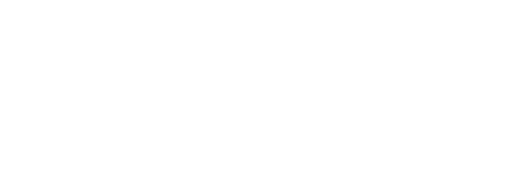 [Speaker Notes: Free travel is only required for children of compulsory school age. Those note of compulsory school age, such as those in post 16 education are not required to have access to travel assistance for free and a contribution towards costs is an appropriate request and requirement for assistance.

Many Council’s require contribution charges to be made in return for travel assistance. Some Councils charge in excess of £1000 per annum for travel assistance, currently Slough does not request a contribution charge.

There are approximately 50 young persons accessing post 16 travel assistance where a contribution charge could be requested.

We are consulting on whether a charge should be requested and if so, what would be a reasonable charge to request. 

We are aware that a charge will add financial pressure to individuals/families, however it is known that families also have access to bursaries linked to their education which is expected to contribute towards travel costs. The use of these bursary’s could cover a contribution cost if requested by the Council.

Bursary for students in vulnerable groups
You may be able to get a bursary if at least one of the following applies:
you’re in or you recently left local authority care
you get Income Support or Universal Credit because you’re financially supporting yourself
you get Disability Living Allowance (DLA) in your name and either Employment and Support Allowance (ESA) or Universal Credit
you get Personal Independence Payment (PIP) in your name and either ESAor Universal Credit
The amount you may get depends on the costs you have and what you need for your course. This might include money for books, equipment or travel costs to school or college.

Discretionary bursary
Your school or college will have their own criteria for discretionary bursaries. They’ll look at your individual circumstances - this usually includes your family income.
Ask student services about their criteria and any evidence you’ll need.
You can apply to a discretionary bursary if you’re over 19 and either:
continuing on a course you started aged 16 to 18 (known as being a ‘19+ continuer’)
have an Education, Health and Care Plan (EHCP)]
Home to School/College Travel and TransportPublic Consultationschooltransportconsultation@slough.gov.uk
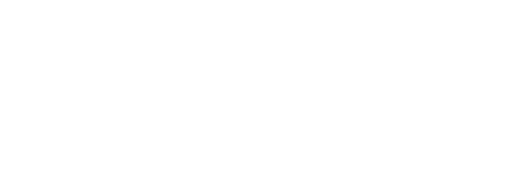